Äidinkielen opiskelusta
PAJ / 2023
Äidinkieli ja kirjallisuus on tieto-, taito ja -kulttuuriaine
Tietoa kielestä ja kirjallisuudesta (oikeinkirjoitus, kielioppi, kirjallisuudenlajit jne.)
Taitoa kirjoittaa, puhua, lukea ja kuunnella sekä analysoida
Kulttuurintuntemusta: kaunokirjallisuus, elokuva, teatteri
2023
2
Jo opittua
Kielioppi
Oikeinkirjoitus
Sanaluokat
Taivutusmuodot
Lauseenjäsennys
Välimerkit, alkukirjaimet, yhdyssanat
Virke- ja lauserakenne, kappalejako
Mediataito
Kirjallisuuden lajeja, tekstilajeja
Perinteinen media ~ Sosiaalinen media
Mediakritiikki
Kauno- ja tietokirjallisuus
Journalistiset tekstit
Sosiaalisen mediat tekstit
20XX
Yhteenvetoesityksen otsikko
3
Lukiossa lisää
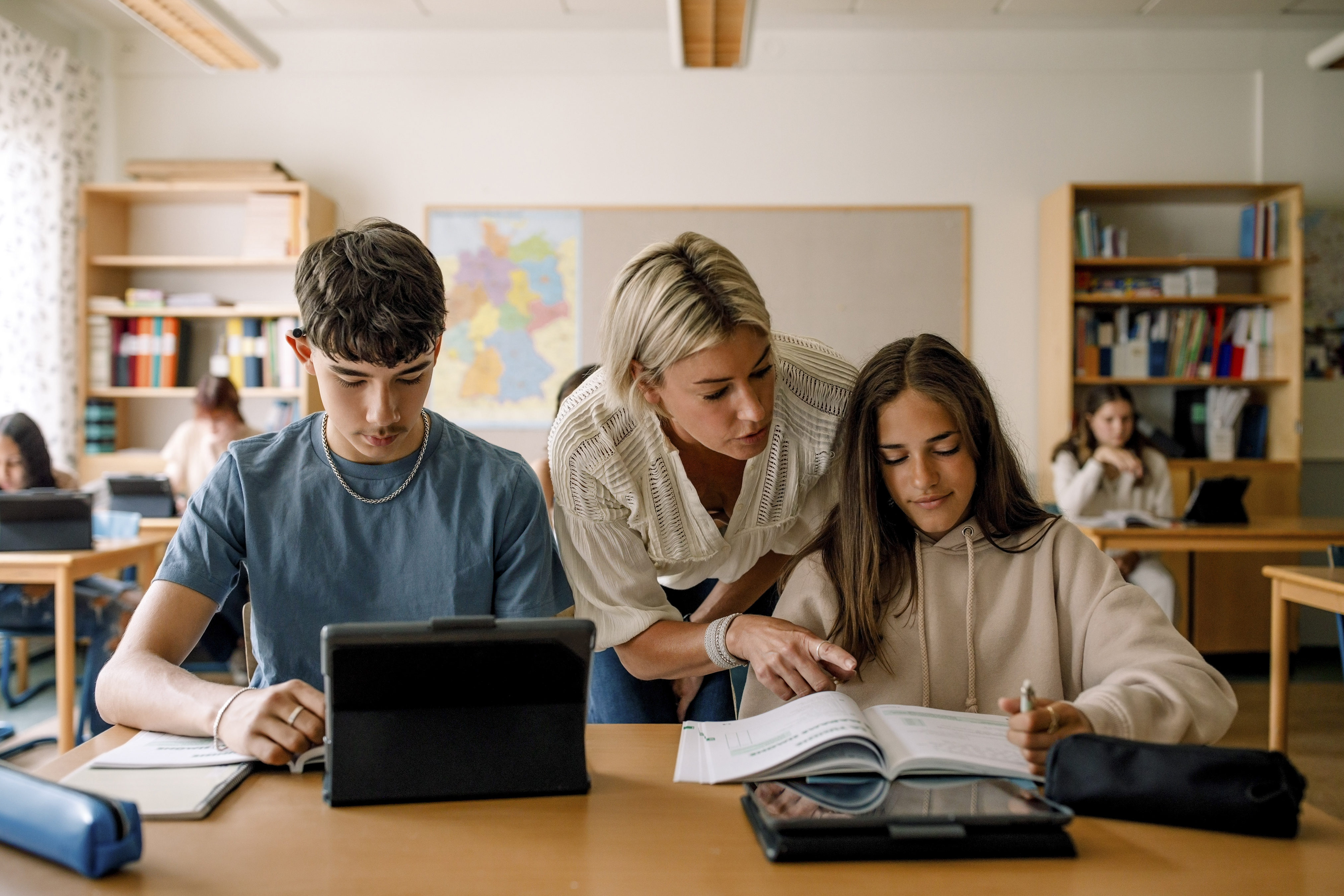 Lukutaito
Jokaisessa opintojaksossa luetaan kokonaisteos: kaunokirjallisuutta tai tietokirjallisuutta.
Kartutetaan eri tekstilajien ja genrejen tuntemusta.
Analyyttinen lukeminen
Teksteistä kirjoitetaan ja keskustellaan.
Opitaan lähestymään tekstejä eri näkökulmista.
Kirjoitustaito
Kirjoitetaan tekstejä eri tarkoituksiin.
Käytetään aineistoja oman tekstin osana (lähdeviittaus).
Pohtiva kirjoittaminen
Tekstilajeista essee on omien ja toisten ajatusten yhdistelyä, keskustelua aiempien tekstien kanssa, kirjoittamalla ajattelemista.
2023
4
Äidinkieli ja kirjallisuus
Kirjoittaminen
Lukeminen
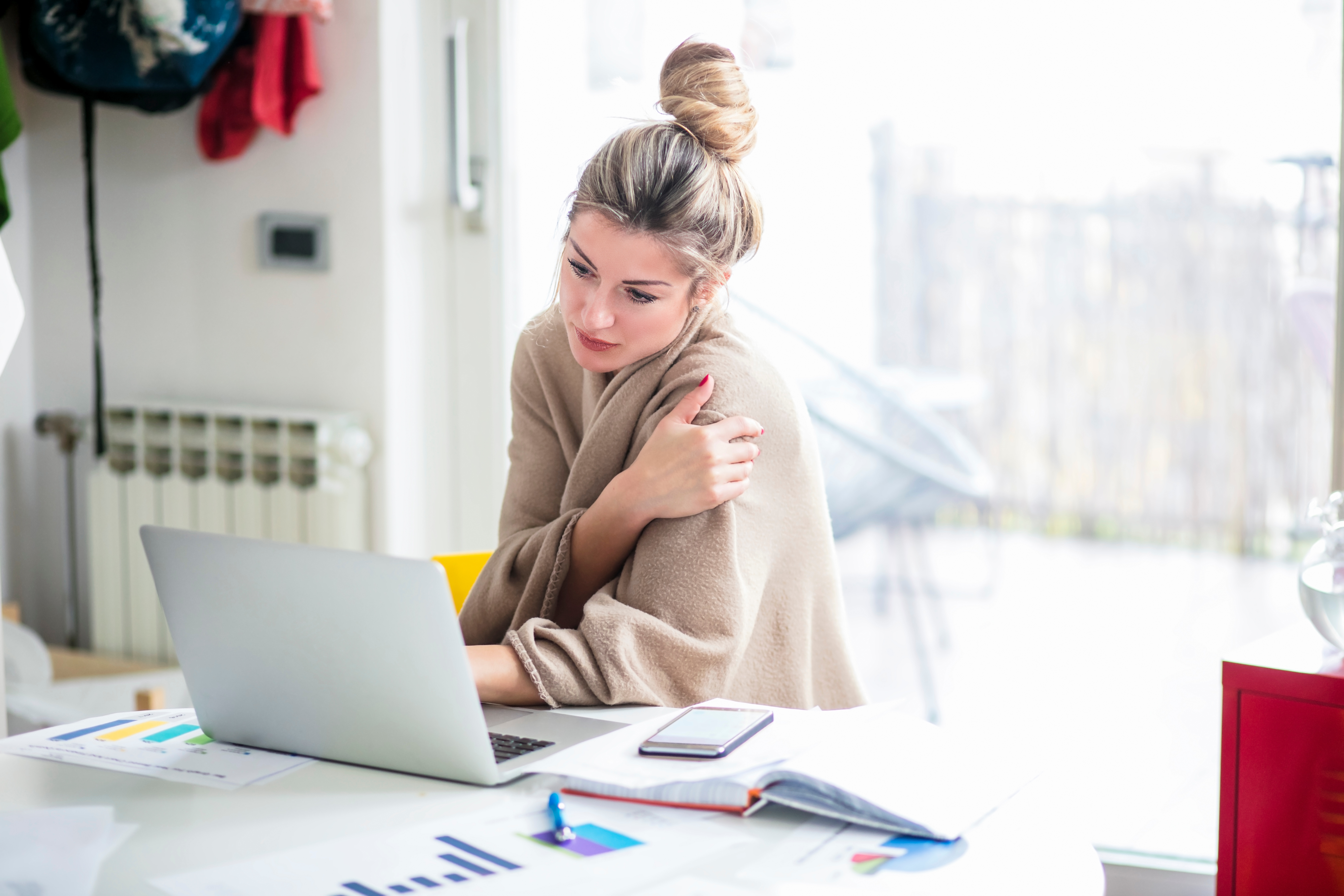 Lukiolainen lukee kirjallisuutta monipuolisesti: tieto-, taide- ja mediatekstejä
Lukiolainen osaa kirjoittaa asiatyylillä tarkoituksenmukaisia, laajojakin tekstikokonaisuuksia.
Puhuminen
Kuunteleminen
Lukiolainen osaa keskittyä tilanteen mukaan ja hyödyntää kuulemaansa.
Lukiolainen harjoittelee sekä yksilö- että ryhmäviestintätaitoja.
Kieli- ja kirjallisuustieto
Median tuntemus
2023
5
Mitä hyötyä?
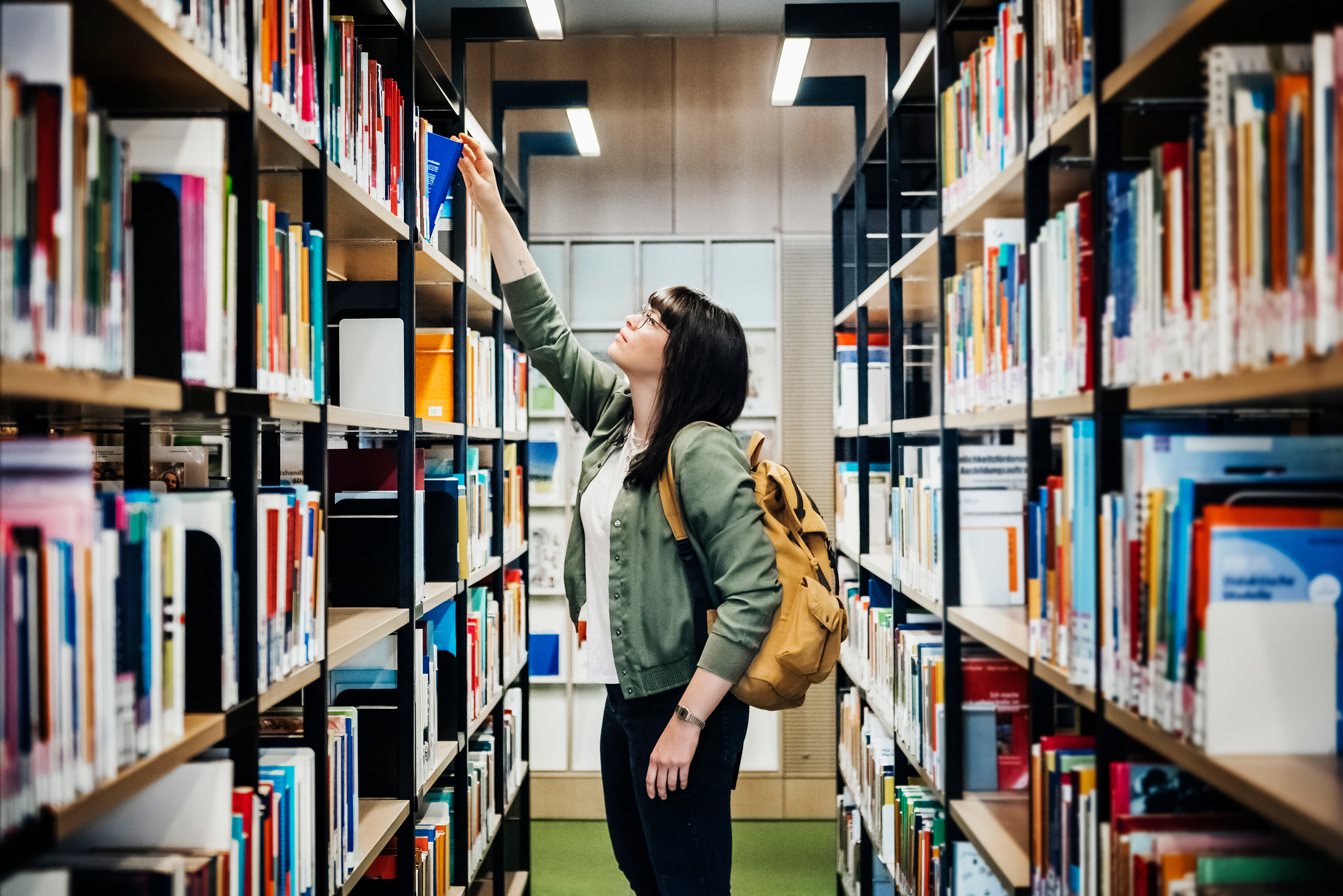 Oppii viestimään paremmin.

Sanavarasto kasvaa.

Maailmankuva laajenee.

Oppii ymmärtämään kielen merkitystä.
2023
6
Kasvata sanavarastoasi lukemalla.
Harjoitus tekee mestarin.
Lukunopeus kehittyy lukemalla.
Kirjoittamaan oppii lukemalla – ja kirjoittamalla.
Kirjoittamalla oppii ajattelemista.
2023
8